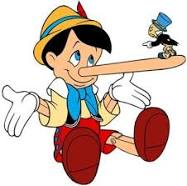 Why do we Lie?
Revelation 21:8Revelation 21:27
But the cowardly, unbelieving, abominable, murderers, sexually immoral, sorcerers, idolaters, and all liars shall have their part in the lake which burns with fire and brimstone, which is the second death."
But there shall by no means enter it anything that defiles, or causes an abomination or a lie, but only those who are written in the Lamb's Book of Life.
Revelation 22:151 John 1:6
But outside are dogs and sorcerers and sexually immoral and murderers and idolaters, and whoever loves and practices a lie.
If we say that we have fellowship with Him, and walk in darkness, we lie and do not practice the truth.
Colossians 3:9Exodus 20:16
Do not lie to one another, since you have put off the old man with his deeds,
"You shall not bear false witness against your neighbor.
SO – Why do we lie?
1. Out of habit
SO – Why do we lie?
1. Out of habit
2. To be polite – “I’m fine.”
SO – Why do we lie?
1. Out of habit
2. To be polite
3. Make ourselves look better
SO – Why do we lie?
1. Out of habit
2. To be polite
3. Make ourselves look better
4. Escape punishment
SO – Why do we lie?
1. Out of habit
2. To be polite
3. Make ourselves look better
4. Escape punishment
5. To cover shame
SO – Why do we lie?
6. Spare another’s feelings
SO – Why do we lie?
6. Spare another’s feelings
7. To get money – 
2 Kings 5:22 And he said, "All is well. My master has sent me, saying, 'Indeed, just now two young men of the sons of the prophets have come to me from the mountains of Ephraim. Please give them a talent of silver and two changes of garments.' "
SO – Why do we lie?
6. Spare another’s feelings
7. To get money
8. To gain advantage
Genesis 27:18-25 Jacob / Esau
SO – Why do we lie?
6. Spare another’s feelings
7. To get money
8. To gain advantage
9. Pride / Power
1 Kings 13:11-19
SO – Why do we lie?
10. To spread rumors / gossip
2 Thessalonians 3:11 - busybodies
1 Timothy 5:13 – gossips
1 Peter 4:15 – busybody
1 Thessalonians 4:11 mind own business
BIG / LITTLEBLACK / WHITE
In the Bible – a lie is a lie is a lie
Not the size, impact or harm
Define: Making a false statement with intent to deceive 
We can be mistaken, misinformed – not intentional